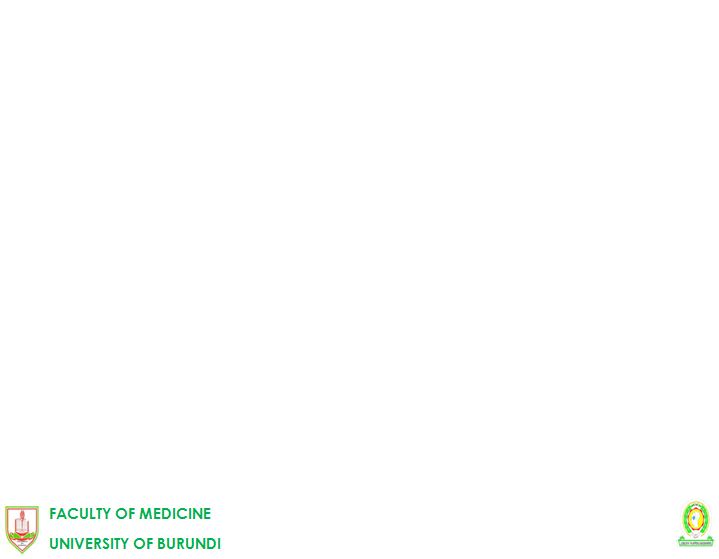 7TH   EAST   AFRICAN  HEALTH AND SCIENTIFIC CONFERENCE  
DAR ES SALAM-TANZANIA  2019
MONITORING OF EMERGENCY OBSTETRICAL CARE 
BY DIGITAL MAPPING SYSTEM IN BURUNDI
SYLVESTRE  BAZIKAMWE, DEPARTMENT OF OBSTETRICS/GYNECOLOGY. 
	RAMADHAN  NYANDWI,  DOCTORAL SCHOOL 
	PROSPER  NIYONGABO,  NATIONAL INSTITUTE OF PUBLIC HEALTH,
	EUGENE NDIRAHISHA,  DEPARTEMENT OF INTERNAL MEDICINE
1
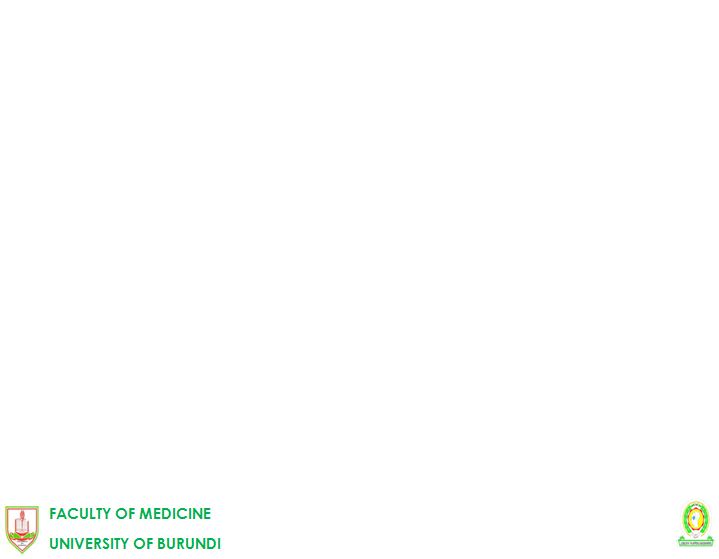 Monitoring of Emergency Obstetrical Care
      In Health Facilities by Digital Mapping System in Burundi
Outline
 Context
 Material and Methods
 Results and Comments 
 Conclusion
2
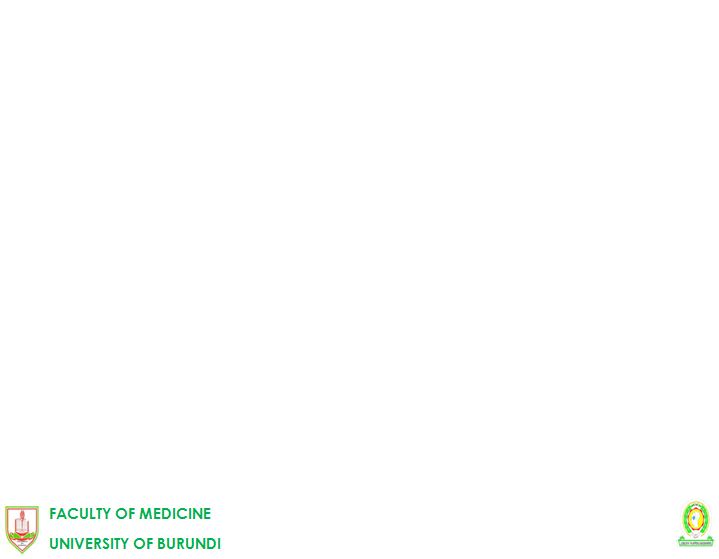 Monitoring of Emergency Obstetrical Care
by Digital Mapping System in Burundi
Context 
Burundi has a slow regression of the maternal mortality rate according to the follow-up achieved by UN population division

.
Trends in maternal Mortality in Burundi
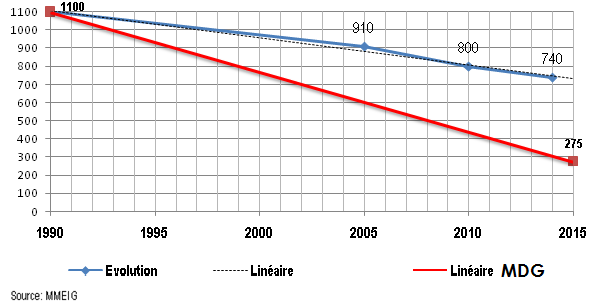 3
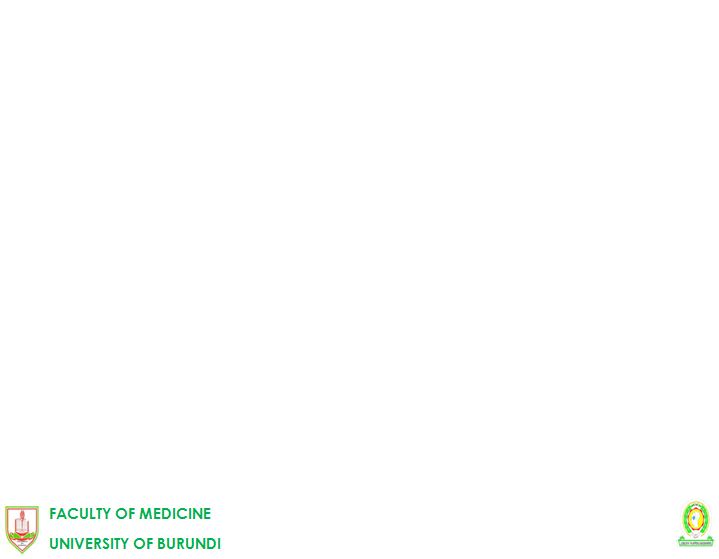 Monitoring of Emergency Obstetrical Care
by Digital Mapping System in Burundi
Context  (cont’d)
During the period from 2010 and 2016 many interventions have been done by the government of Burundi to lower the rate of maternal deaths. (source: Burundi National Reproductive Program annual reports)  
In 2016-2017 a new DHS was done in Burundi  which found that the Maternal Mortality rate was 334/100.000 Live Births (Burundi DHS 2016-2017)
This maternal mortality remains too High and the country didn’t achieve the OMD 4 and 5

.
4
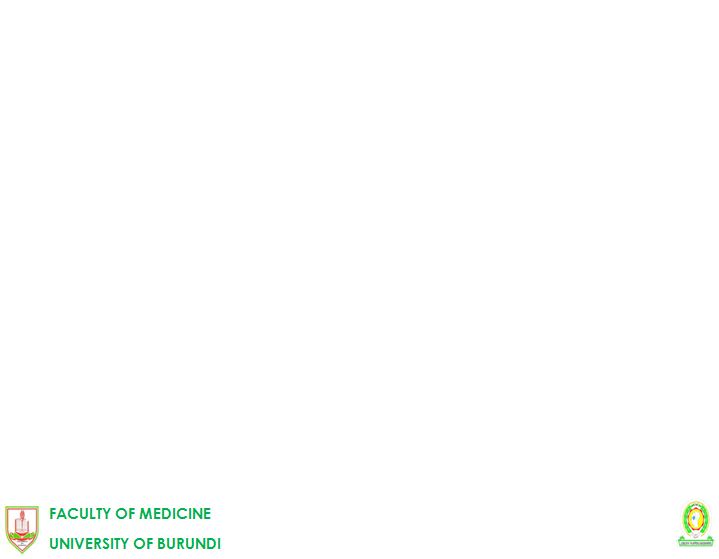 We needed to change strategy to have excellent
    geographic coverage In Emoc in Burundi. 

Replacing the "all-everywhere " that has not yielded 	sufficient results 

with "excellence in some key places"  to improve the 
quality of care, especially for the ability to deliver             EmOC to contribute to the achievement of the     Sustainable Development Goals (SDGs). 

.
5
Implementation of National Maternity Network  in Burundi
Basic Information
EmOC Network Design
Implementation of  EmOC monitoring
1
2
Advocacy
Design
National Strategic Plan 
EmOC National Needs  Assessment
DHS, SARA
3
Prioritization  and 
 Mapping  of     EmoC Facilities
Periodic  Review  of the  performance and  improvement        of  system – Monitoring  Evaluation –
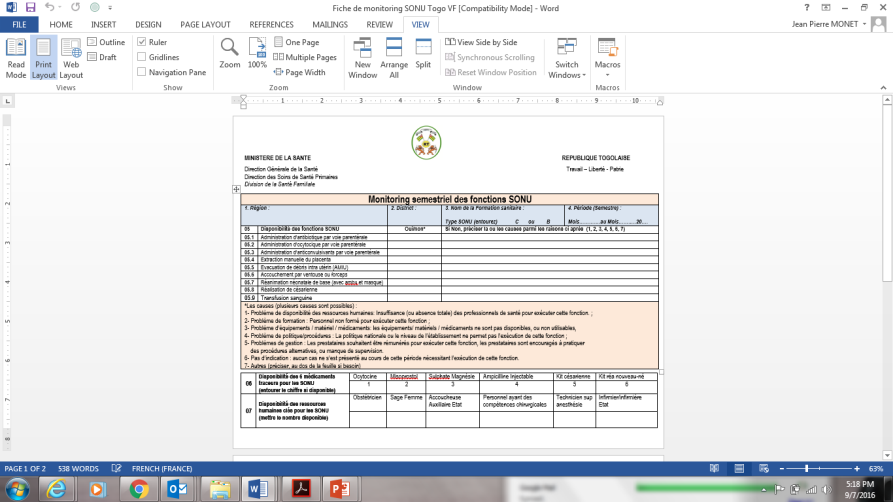 Monitoring        Response tool
Implementation
    Team
Mentorship
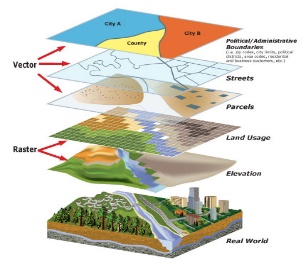 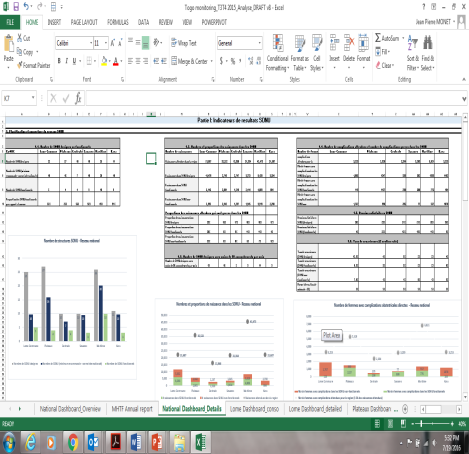 National EmOC
 Model
Geographic information System (GIS)
Data collect sheet’
Data Analysis Tool
6
Burundi EmOC coverage Map
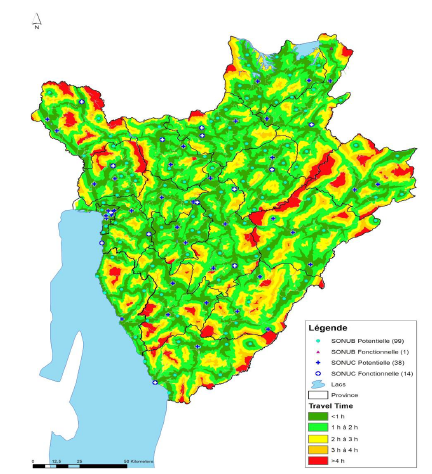 7
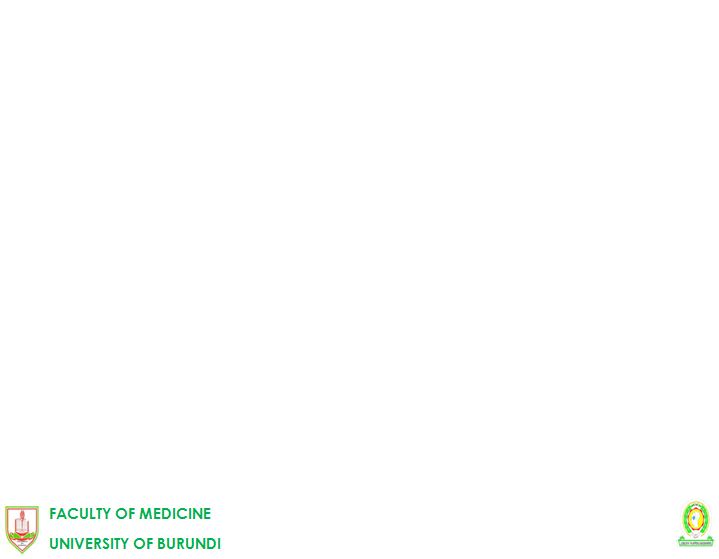 Monitoring of Emergency Obstetrical Care
by Digital Mapping System in Burundi
The aim was : To determine physical access to Facilities Strengthened in Emergency Obstetrical Care by geographic areas with High Density of Population          (In average time of 2 hours or less). 
2. Material and Methods 
Prior to this study, a selection and prioritization of some Health Facilities have been done using  AccessMod 5.0; in the purpose of the national policy which was to reinforce few Health Facilities in EmOC with high impact national wide (The Emoc Maternity Network).
8
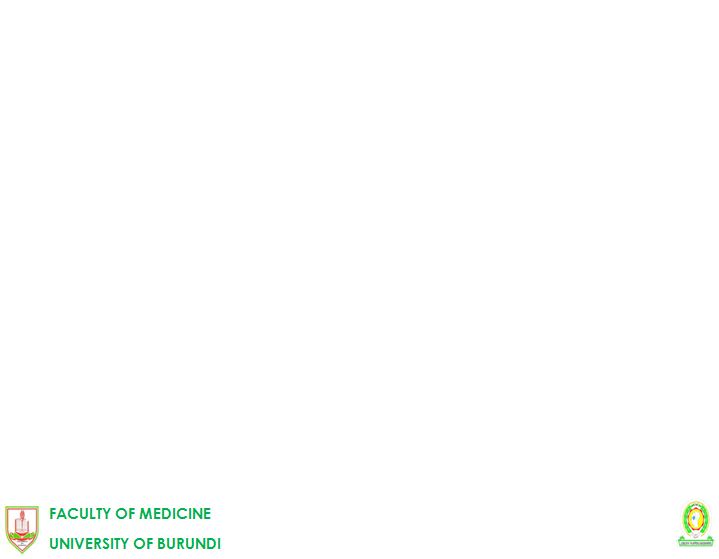 Monitoring of Emergency Obstetrical Care
by Digital Mapping System in Burundi
2. Material and Methods (cont’d) 
Then, the Emoc Maternity Network was monitored 
 for the period from January to March 2018 using:
 EmOC signal functions (Basic and Comprehensive)
 Geographic localization by density of Population (GPS)
 Maps were generated in Quantum GIS 2.18. 
 Data base in Excel Sheet and QGIS Table
9
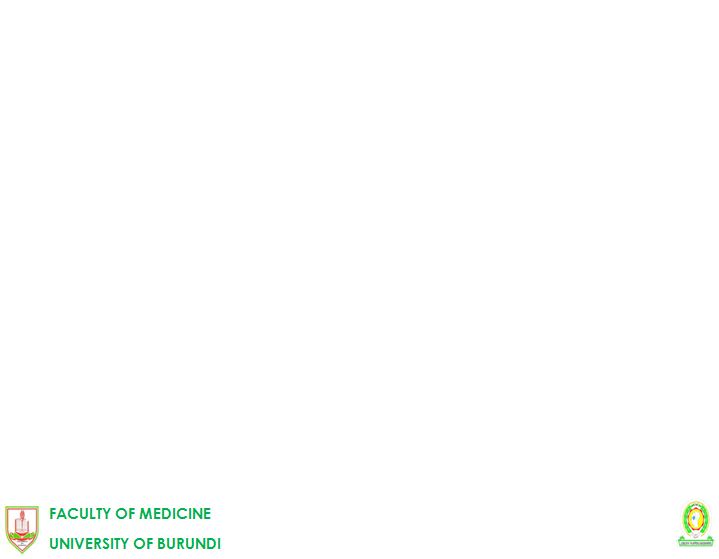 Monitoring of Emergency Obstetrical Care
by Digital Mapping System in Burundi
3. Results and comments
52 Hospitals and 60 Health Centers have been monitored: 
Among Hospital: 9 (17%) delivered the total of 9 Comprehensive EmOC signal functions (9 functions), whereas 98% hospitals offered 5 signal functions or more. 
On the other hand, 1 (2%) Health Center performed the total of 7 Basic EmOC signal functions and 
22 (37%) Health Centers offered at least 5 Basic EmOC functions during the period of the monitoring.
10
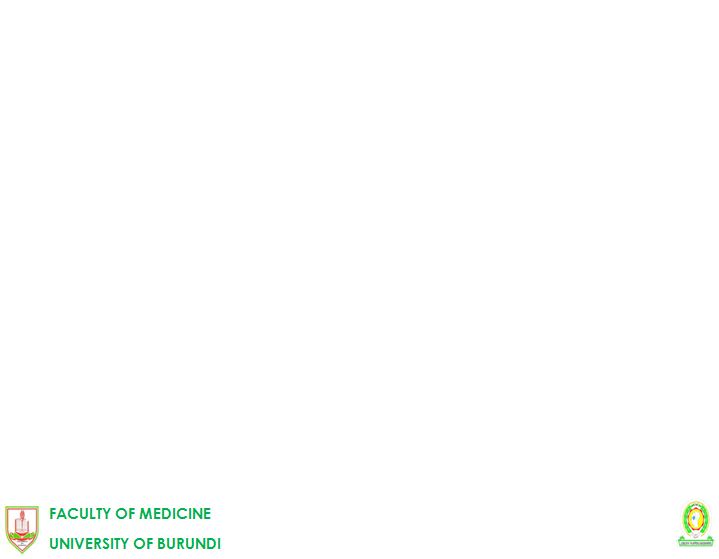 Map of  BEmOC  Facilities  in Burundian Network
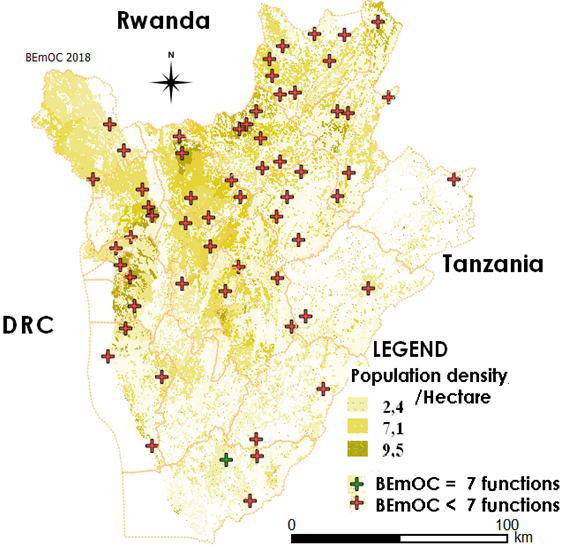 11
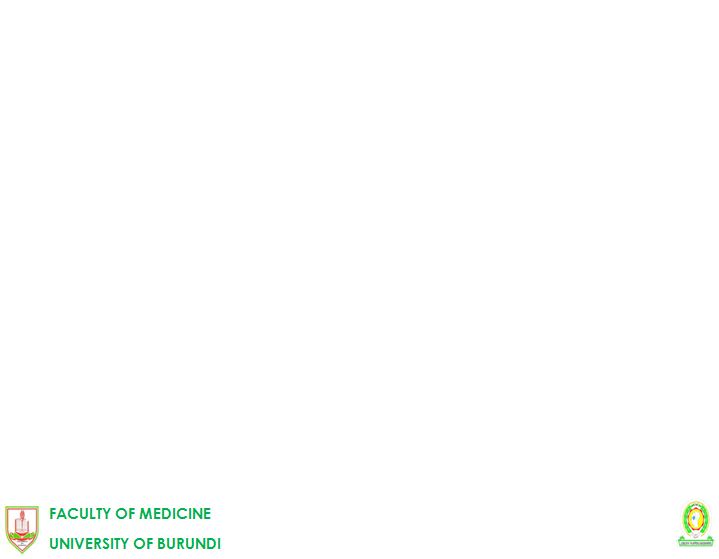 Map of  BEmOC and CEmOC  Facilities  in Burundian Network
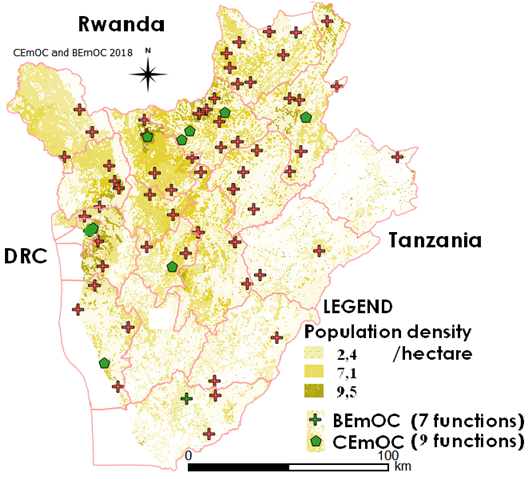 12
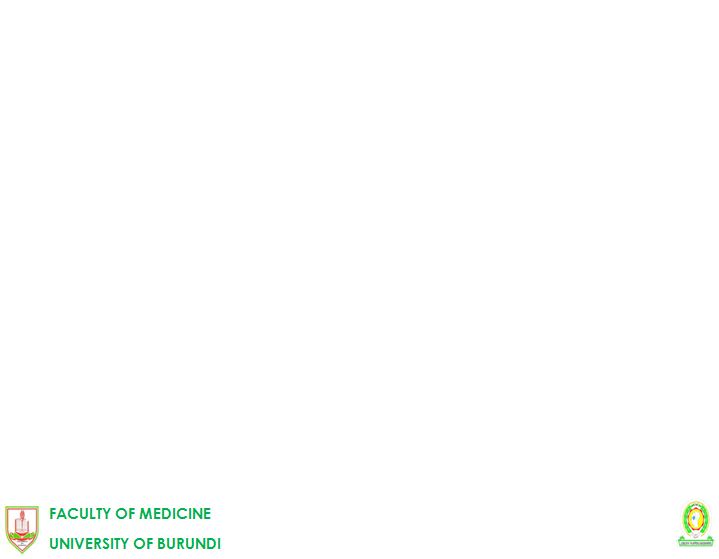 4. Conclusion
The EmOC functions coverage is not enough; only few of Health Facilities deliver the total EmOC signal functions. 

There is a need to reinforce the health facilities in area with high density of population in order to lower the global maternal mortality rate. 

To satisfy this need government and its partners would play a key role.
13
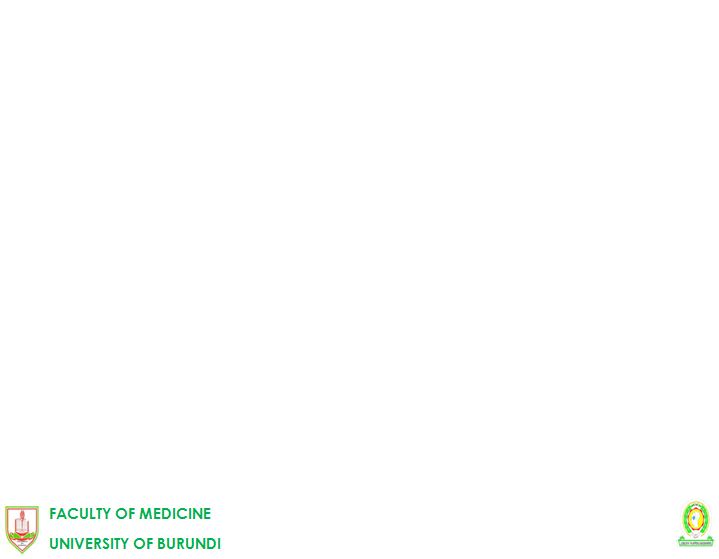 ACKNOWLEDGEMENT
We thank all who participated in this survey especially the UNFPA Burundi as well as the EAHRC for this great opportunity to share experience and practices 

           
Without forgetting the audience for  your attention during this presentation
14